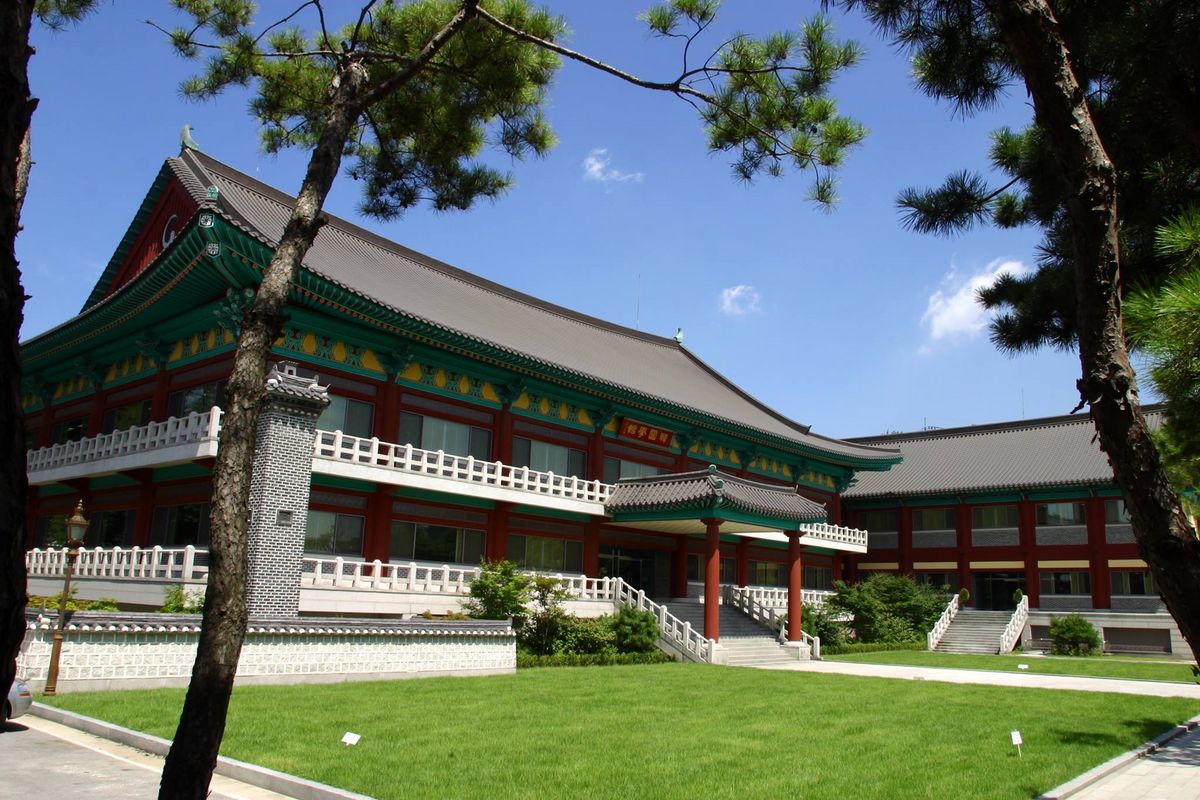 Infoveranstaltung für Studium in Korea Januar 2023
Inhaltsverzeichnis
1.VORSTELLUNG DES TUCKU
	
2.BEWERBUNG FÜR DAS AUSLANDSJAHR
   2.1. Voraussetzungen
   2.2. Bewerbungsverfahren
   2.3. Partneruniversitäten in Korea
   2.4. Stipendium
   2.5. Exkursionen und Vorträge

3. National Health Insurance 

4. COVID-19 Informationen

5. Hinweise & Tipps
TUCKU
Adresse: 서울특별시 성복구 안암로 145 고려대학교 안암캠퍼스 민족문화관 (B202)
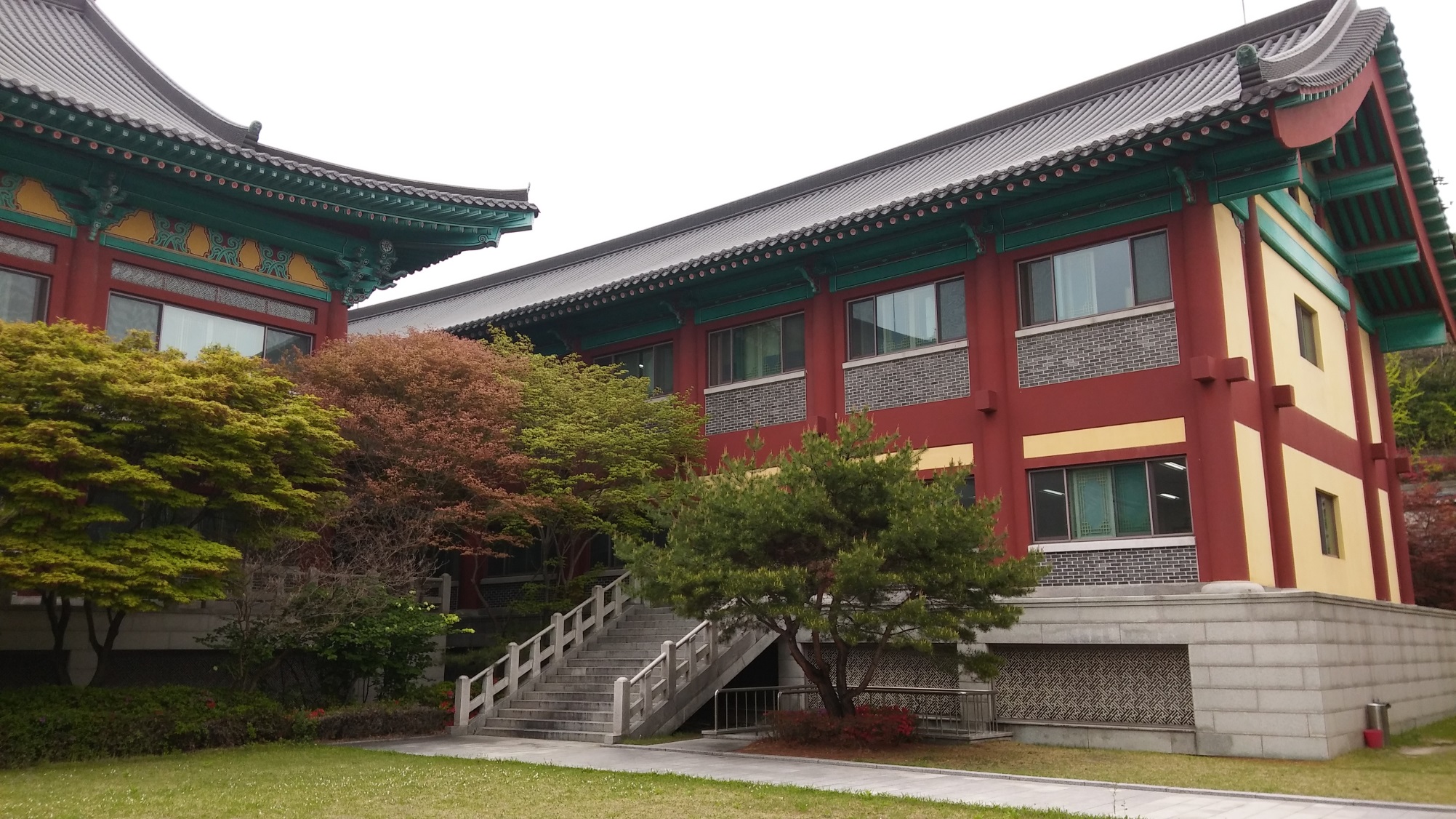 2. Bewerbung für das Auslandsjahr
2.1. Voraussetzungen 
Absolvierung aller Module des ersten und zweiten Semesters des Koreanistik-BA-Studiums
Das 3. Semester muss bestanden werden um nach Korea fliegen zu dürfen!
Wiederholungsprüfung bis Ende August möglich. Bewerbung danach bis zum 5. September  
Rechtzeitige Abgabe der Hausarbeiten für die inhaltlichen Kurse
2.2. Bewerbungsverfahren
Immer mehr koreanische Universitäten verlangen als Voraussetzung der Zulassung GPA Note über 2.5 on a 4.0 scale im Durchschnitt. (Ausnahme: KyungHee, SKKU, Sookmyung, Sogang, Chungnam  insgesamt 27 Plätze)
Die Bewerbung für das Auslandsjahr in Korea erfolgt in zwei Schritten: 
    *Schritt 1: Bewerbung an der Koreanistik
    *Schritt 2: Einige Wochen später erfolgt die offizielle (Online-) 
                     Bewerbung an der koreanischen Universität
2.2.1.  Schritt 1: Bewerbung an der Koreanistik
Deadline der Bewerbung: 
Frühlingssemester: 15. August 
Herbstsemester: 15. Februar des Vorjahres, in dem das Auslandsstudium stattfinden soll.
Die Bewerbungen sind an die Koreanistik zu schicken durch unteren Link: 
https://unitc-my.sharepoint.com/:f:/g/personal/ankla01_cloud_uni-tuebingen_de/EnEKJp62a4BMofX_uobQMQABHbXorFLtCE9QVf_i3jG4Ow

Ansprechpartner für Bewerbung:
	*Prof. Yewon Lee: yewon.lee@uni-tuebingen.de
   *Dr. Myoung Hoon Shin: myoung-hoon.shin@uni-tuebingen.de
Bewerbungsunterlagen für Koreanistik
1. Abiturzeugnis (einfache Kopie)
2. Lebenslauf (Englisch)
3. Motivationsschreiben (Englisch)
4. Studienverlaufsplan für das Auslandssemester (Information über Art, Stundenzahl und Inhalt); siehe beispielsweise http://www.korea.edu/
5. Praktikumsvorhaben unter Angabe möglicher Institutionen und Termine (nur für Studierende im Hauptfach Koreanistik)
Bewerbungsunterlagen für Koreanistik
6. Formlose Übersichtstabelle mit Noten bisher erworbener Scheine und Umrechnung der Durchschnittsnote in GPA 
7. Unterschriebene Einverständniserklärung über die Voraussetzungen und Bedingungen 
für die Teilnahme am TUCKU-Austauschprogramm mit Partnerhochschulen in Korea (wird zuvor verteilt)
8. Angabe und Priorisierung von drei Wunschuniversitäten --> aber keine Gewähr für die Nominierung in die Wunschuniversität

Mehr Infos unter:
https://uni-tuebingen.de/fakultaeten/philosophische-fakultaet/fachbereiche/asien-orient-wissenschaften/koreanistik/tucku/bewerbung/
Übersichtstabelle der erworbenen Scheine
Bewerbungsverfahren für Koreanistik
Ausschlaggebend für die Nominierungen - sowohl für den Studienplatz als auch mit dem Studienplatz verbundene Stipendien
Studienleistungen
soziales und studentisches Engagement
Studienplan sowie die Qualität Ihrer Bewerbung
 Die Benachrichtigung über die Nominierung erfolgt Ende August/Anfang September (Ende Februar fuer das WS) per Mail bzw. für die späteren Bewerber:innen so schnell wie möglich im September.
2.2.2. Schritt 2: Bewerbung an den Universitäten in Korea
Die Bewerbung an den Universitäten erfolgt individuell und digital. Alle Dokumente müssen in Englisch vorliegen
Studierende, die für die Korea University nominiert wurden, werden vom TUCKU hinsichtlich Bewerbung und Zulassung direkt betreut
Andere Studierende - bei der Bewerbung und Zulassung von Frau Hermle (International Office) betreut

Wichtig! Immer mehr Unis verlangen ein Bankstatement (8.000 -10.000$)
Wichtig! Einige Unis Verlangen eine Bewerbungsgebühr! (über Wise ca.50$)
Überblick über den zeitlichen Ablauf der Bewerbung
15. August: DL der Bewerbung an der Koreanistik
Ende August/Anfang Sept.: Nominierung durch Abteilung Koreanistik und Übermittlung der Nominierung an das International Office Tübingen
5. September: 2. Deadline für  Bewerbung an der Koreanistik (nach Bestehen der Wiederholungs-prüfung)
September: Obligatorischer Eintrag ins Move On (Online-Anmeldeformular des International Office Tübingen), genaue Information erteilt Frau Hermle
Überblick über den zeitlichen Ablauf der Bewerbung
Oktober/November: Bewerbung an den Universitäten in Korea
November/Dezember: Zulassungsbescheid aus Korea
Dezember/Januar: Vorbereitung auf Auslandsaufenthalt, Erledigung von Formalitäten 
		       (Visum, Wohnheim, Auslandskrankenversicherung)
Mitte Februar: Ende Wintersemester in Tübingen
Mitte/Ende Februar: Reiseantritt ca. bis zum 20. Feb. Man sollte Termine für Orientation und Einstufungstest beachten.
Ende Februar: Kurswahl
Kontakt Internationale Angelegenheiten Tübingen

 Frau Waltraud Hermle
 Austauschprogramme/Exchange Programs 
 Universität Tübingen
 Dezernat für Internationale Angelegenheiten
 Wilhelmstr. 9, D-72074 Tübingen
 Tel.: 07071/29-72554
 Fax: 07071/29-5404
 Mail: waltraud.hermle@uni-tuebingen.de
2.3. Partneruniversitäten in Korea
Für Studierende anderer Fächer und Koreanistik im Nebenfach ist ein Auslandssemester in Korea ebenfalls möglich, jedoch haben Studierende im Hauptfach Koreanistik bei der Studienplatzvergabe Priorität.
Partneruniversitäten in Korea
Die Webseite des jeweiligen International Office nutzen!

„Erfahrungsberichte“ auf der Webseite des TUCKU: ein wachsendes Archiv an studentischen Berichten zum Auslandsjahr und zu Praktika
충남대학교    CNU
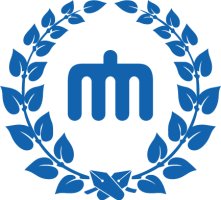 Wohnheim
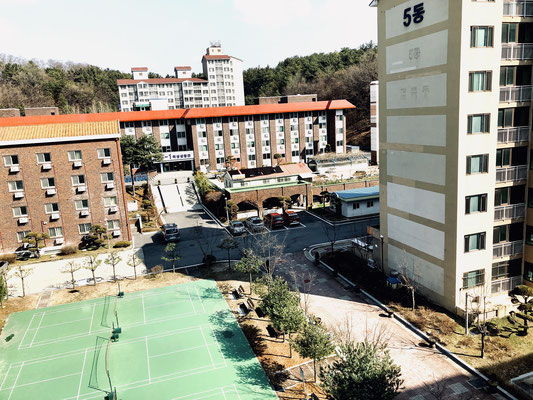 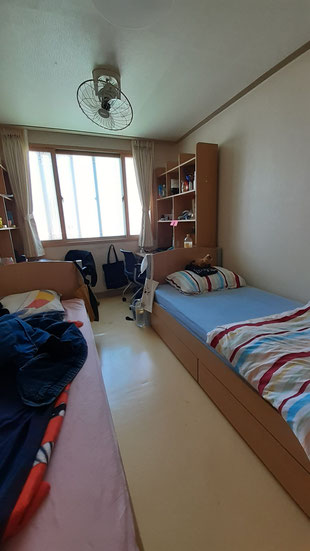 6 pro Wohngemeinschaft
2 pro Schlafzimmer
12 pro Badezimmer
3 Toiletten 
2 Duschen
3 Waschbecken
Global Scholarship Program (GSP)
Stipendium für zwei Studierende aus Tübingen (für 1 Semester, bis Mitte Juni)
Kostenlose Unterkunft im Wohnheim 
2 kostenlose Mahlzeiten (Mo. – Fr.) in der Dormitory Cafeteria
Korean Intensive Course (KIC)
10 Wochen pro Kurs
4 Stunden  jeden Tag
Vormittagskurs 9:00-12:50 oder Nachmittagskurs 13:00-17:50

Mehr Infos unter:
https://dream.cnu.ac.kr/eng/contents/curriculum.php
https://dream.cnu.ac.kr/contents/kor_01.php
Kontakt für mehr Infos zur CNU
Roj-jiyan Demir (Roj-jiyan.demir@student.uni-tuebingen.de)
Ewha Womans University
Studierendeleben
Nicht für HF Studierende, da nur 2 Sprachkurse!
Wohnheim: muss über die Sommerferien verlassen werden (sollte man sich dazu entscheiden, im Sommer keine Kurse zu belegen)
Es gibt an der Ewha keinen offiziellen organisierten Tandem-Austausch mit der Germanistik. Wenn Sie trotzdem ein Sprachtandem möchten, können Sie sich direkt an die Germanistik wenden und um Vermittlung bitten. Achten Sie am Anfang des Semesters auch auf Informationen zum Germanistikstammtisch.
FÜR MEHR INFOS UND FRAGEN
Melisa Cakal(melisa.cakal@student.uni-tuebingen.de)
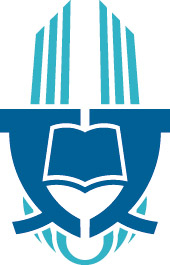 전북대학교 (JBNU)
WOHNHEIM
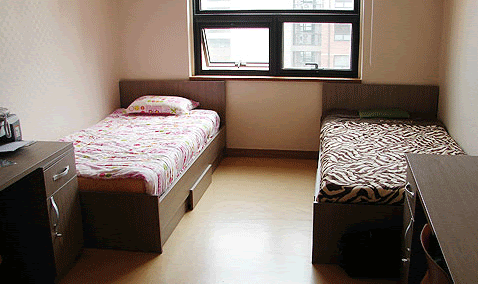 - JBNU vergibt zwei volle Stipendien mit kostenlosem Wohnheim für das ganze Jahr
- Mensa mit Frühstück, Mittagessen, Abendessen inklusive (außer Wochenende)
- Direkt am Campus, sehr ruhig
Man lebt mit einem Roommate. Aufteilung nach Nationalitäten.
- Es gibt keine Küche und kochen ist untersagt!
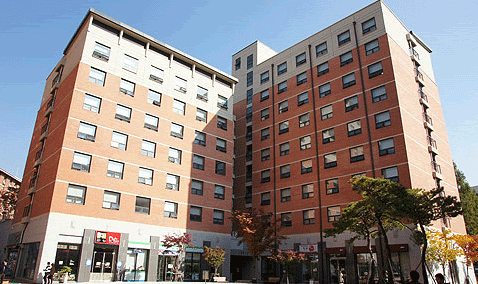 SPRACHKURSE
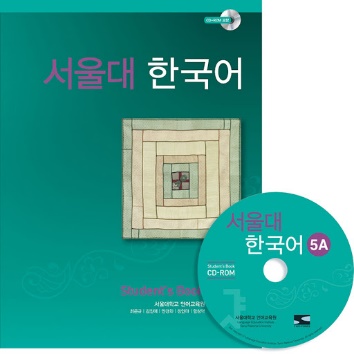 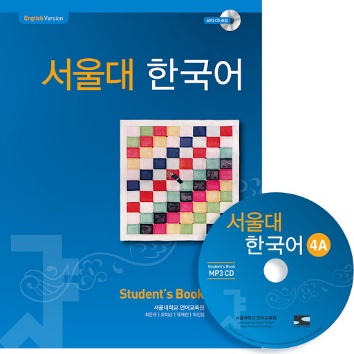 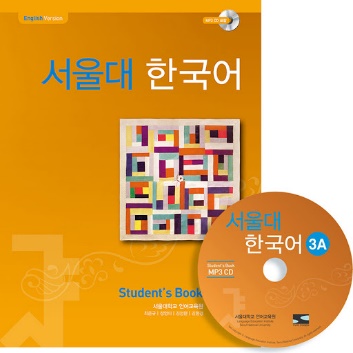 Sprachkurs: 10 Wochen
 Level 3 und 4: Mo.-Fr.: 13:00-17:00 Uhr 
 Level 5: Mo.-Fr.: 9:00-13:00 Uhr

Pro Sprachkurs zwei Bücher mit Workbook, kann man einfach im Uni Buchladen nah am Silk Road Center kaufen
Blick in die Bücher: http://www.twoponds.co.kr/en/snu
Mehr Infos über Sprachkurs: https://wz3.jbnu.ac.kr/sites/lec_koreaneng/index..do
FAZIT
Wer lieber einen ruhigen Alltag verbringen möchte, dem ist Jeonju sehr zu empfehlen. Es ist nicht Seoul, aber es gibt trotzdem viel zu tun! Für Wochenendtrips ist es auch super mal nach Seoul zu fahren und Freunde zu besuchen. Städte wie Yeosu, Gwangju und Daegu sind auch nicht weit! Zudem, ist das Essen in Jeonju sehr lecker und billig. 
In den Sprachkursen ist man auf sich alleine gestellt, wir wurden alle in einzelne Kurse gesteckt. Und, da es leider zum größten Teil Chinesen im Sprachkurs gibt, gibt es oft Sprach- und Kulturbarrieren. Es macht trotzdem Spaß und obwohl die ersten zwei Sprachkurse am Nachmittag sind, hat man am Wochenende immer Zeit was zu unternehmen.
FÜR MEHR INFOS UND FRAGEN
Celine Veit (celine.veit@student.uni-tuebingen.de)
Hanyang University
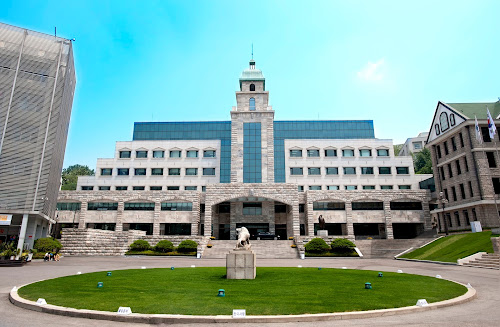 Hanyang University
Webseite für Exchange Students: https://www.hanyang.ac.kr/web/eng/global_s
4 gebührenfreie Sprachkurse
Sprachkurs: 10 Wochen
Ca. 2 Wochen Pause dazwischen
Mehr über Sprachkurse: https://iie.hanyang.ac.kr/?passedIntro=true&lang=eng
Bestehen:
     *Anwesenheit mind. 80% 
     *jede Klausur mind. 70%
Hanyang University 한양대학교
Eigene U-Bahn Station
Hanyang Plaza: Cafés, Restaurants, Convenience Stores, etc. 
Sprachkurs Gebäude: Gebäude 108
Sehr hügelig
Klausuren/Registrierung
Vorsicht!!  Nach dem Ende eines Kurses wird man nicht automatisch für den nächsten Kurs registriert, sondern muss man rechtzeitig selbst registrieren. 
Um den Kurs zu bestehen, muss man zu 80% des Unterrichts anwesend sein und man darf in keiner der 4 Prüfungen weniger als 70% der Punkte bekommen. Man sollte besonders auf die schwierige Hörverständnis-Prüfung gut vorbereitet sein.
FÜR MEHR INFOS UND FRAGEN
Iris Pantic(iris.pantic@student.uni-tuebingen.de)
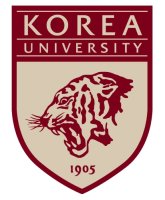 고려대학교 Korea University
Einstufungstest für die Sprachkurse
Einstieg in Level 3 und 4 möglich 
Level 3 ist empfohlen, enthält Wiederhohlung
Level 4 für diejenigen, die sich challangen wollen (self study ist notwendig! Tübinger Sprachlehrer:innen geben Infos)
Sollte die Leveleinstufung nicht zufriedenstellend sein, kann durch ein Gespräch mit den Lehrer:innen eine erneute Einstufung stattfinden.
Mehr Infos über Sprachkurse: https://klceng.korea.ac.kr/klceng/index.do
Inhaltliche Kurse
KU Studierende müssen 2 inhaltliche Kurse belegen!
“Comparing Everyday Cultures between Korea and Germany”(한독문화비교): zweimal in der Woche (2x75Minuten), auf Deutsch, 3 BQ-Punkte, angeboten im SS und WS
“Unification Academy” im WS, 3 Stunden pro Woche,  3 credits; Vorträge von Expert:innen, 3-tägigen Camp im DMZ um 철원

Anstatt der Unification Academy kann auch ein anderer Inhaltskurs zum Thema Korea belegt werden
KUBA (Buddy Program)
KUBA organisiert viele Treffen
T-Shirt und Jacke organisiert, aber Organisation teilweise schwierig

oder auch
도우미-Programm über den Sprachkurs:
Rechtzeitige Anmeldung erforderlich
Keine Garantie auf einen Partner:in
Im Gegensatz zu KUBA nur koreanisch
Stipendium/Arbeitsmöglichkeit
Global KU Scholarship der Korea University: Die KU verleiht im 2. Semester ein kleines Stipendium (einmalige Zahlung von ca. 400,000 Won) an eine oder zwei Studierende aus Tübingen. Antrag bis Juli.
HiWi im TUCKU: 1-2 Studierende an der Korea University in jedem Semester. Bewerbung Ende Februar und Ende Juli beim TUCKU. Voraussetzung: Kompetenz, ordentlich und gut mit Computer zu arbeiten (Word, Excell, PPT, Datenverwaltung)
Kontakt
Selma Bannert (bannertselma@gmail.com)
Elli Uitzetter (eleonora.uitzetter@gmail.com)
Kyung Hee University 경희대학교
Sprachkurs
4 freie Sprachkurse
Anfang des Sprachkurses: Ende März 
Orientierung: Mitte März (per E-Mail benachrichtigt)
Einstufungstest: Mitte März durch Online
Für erfolgreiche Absolvierung des Sorachkurses
- über 65 Punkte und 80% Anwesenheit
Unter 70 % Anwesenheit, dann sofortige Beendigung des Exchange Programms
Kultur Programm am jeden Donnerstag: K-Pop, Drama, Ausflug usw. Kostenlos.
Mehr Infos über Sprachkurse: https://iie.khu.ac.kr/en/bbs/content.php?co_id=a_101
Seoul National University
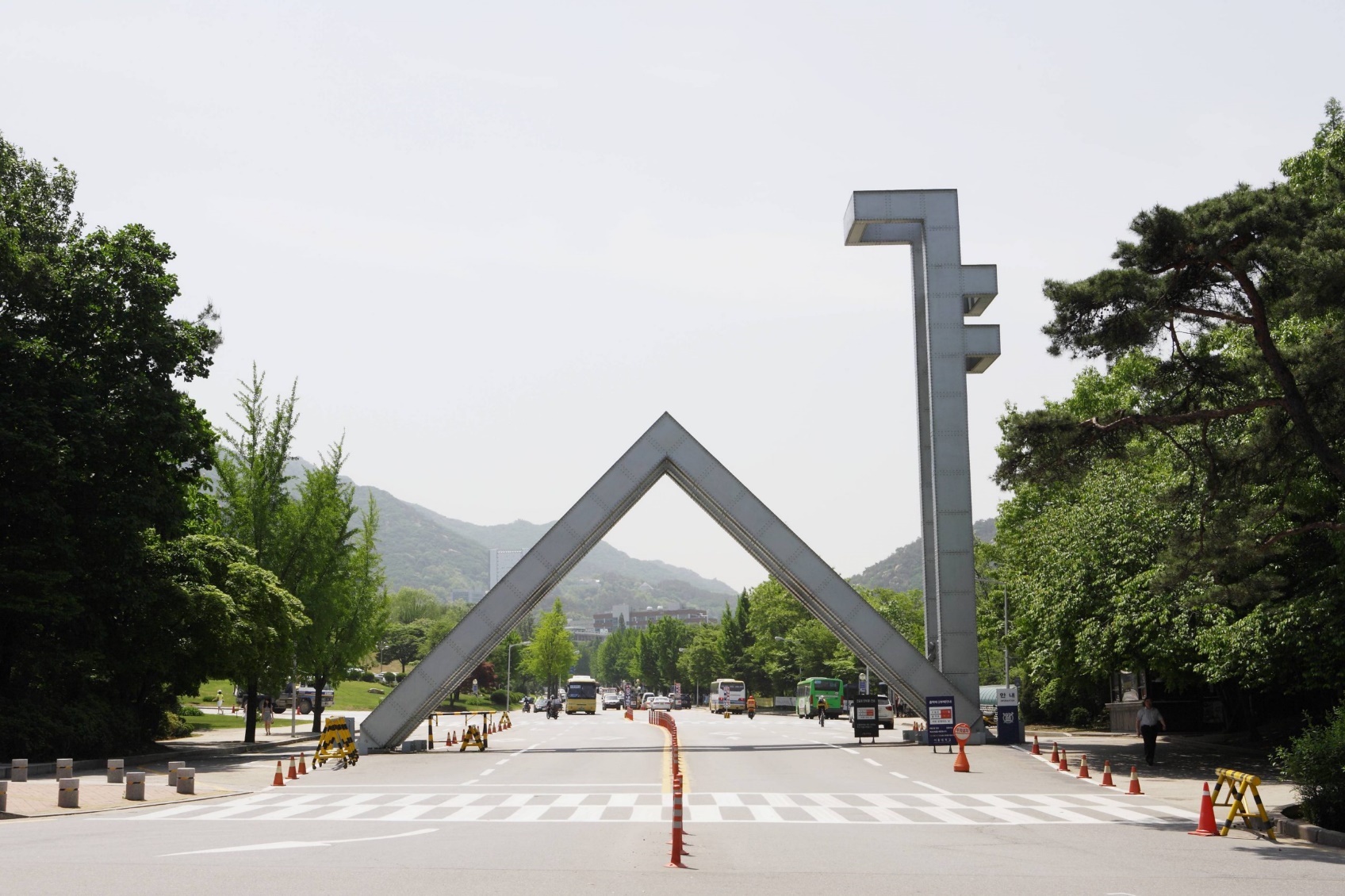 Wichtige Infos vor Beginn des Sprachkurses
International office: http://oia.snu.ac.kr
Mind. Durchschnittsnote: 2.5 GPA, 3 kostenlose Sprachkurse
Bewerbungsvorbereitungen früher als bei den anderen Unis
Placementtest: eine Woche vor Beginn der Sprachkurse am Sprachinstitut (LEI), schriftlicher und mündlicher Teil
Campus-life und Wohnen
SNU Gwanak Residence Halls: https://dorm.snu.ac.kr/eng/
Zahlreiche Wohnmöglichkeiten in der Nähe der SNU, Sillim und Umgebung (preisgünstige One Rooms)
Buddy-Programm, große Veranstaltungen in Gruppen, mehrmals pro Woche Ausflüge und Verabredungen zum Essen (mehr Infos werden von der SNU Koordinatorin am Anfang des Bewerbungsprozesses zur Verfügung gestellt)
Tandemprogramm mit Studierenden der SNU Germanistik(DaF?)
Sprachkurs
10 Wochen pro Kurs, 200 Stunden insgesamt, Montag-Freitag
Mehrere Lehrer (2-3 Personen)
4h Unterricht pro Tag
 Morgenkurs 9:00-13:00/Nachmittagskurs 13:30-17:20
Level 1-4 : Vokabeltests zu den Lektionen alle zwei Tage, Midterm + Final exam in der 5. und 10. Woche
말하기, 쓰기, 듣기, 읽기 (발표와 토론/토의 ab Level 4)
Level 5+6: tägliche Vokabeltests, große Menge an neuen Vokabeln
말하기, 쓰기, 듣기, 읽기, 발표와 토론/토의
SNU Textbooks
Ausführliche Information: https://lei.snu.ac.kr/mobile/en/klec/introduction/T-material.jsp, http://www.twoponds.co.kr/en/snu
Text- und Workbook
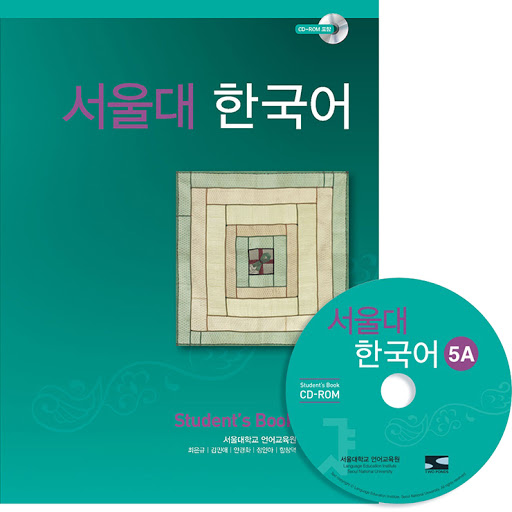 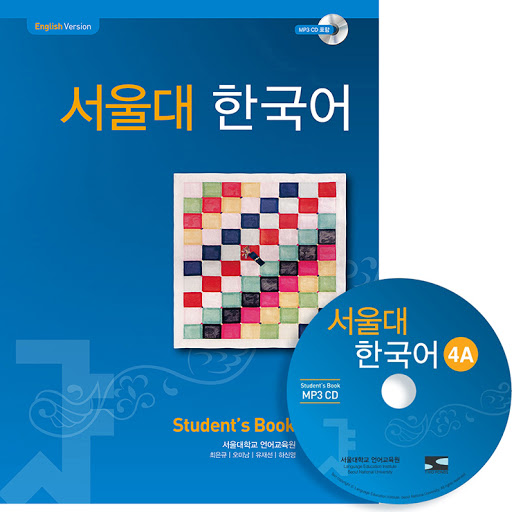 FÜR MEHR INFOS UND FRAGEN
Philine Mutze (Philine.mutze@student.uni-tuebingen.de)
Sogang University
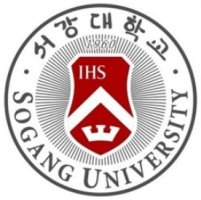 Besonderheiten des Sprachkurses
Zu Anfang des Semesters muss ein „Deposit Payment“ an die Universität überwiesen werden, das ungefähr 300 USD beträgt. Das Deposit dient als Rücksicherung für die Sprachkurse. Besteht man die Kurse (70%) und hat eine Anwesenheit von mindestens 80%, erhält man den gesamten Betrag wieder zurück. 
Sogang bietet 2 freie Sprachkurse an, daher nicht empfoheln für Koreanistik Hauptfächler:innen
Mehr Infos über Sprachkurse: https://klec.sogang.ac.kr/?url=/dep_02/2111.php
FÜR MEHR INFOS UND FRAGEN
Maria Pape (Maria.Pape@student.uni-tuebingen.de)
Sookmyung Women’s University
Vorbereitung
Zusätzlich zu den gängigen Dokumenten Nachweis über $10.000, welche man noch einmal beim Visa beantragen Nachweisen muss 
Ausführlicher Gesundheitstest mit Syphilis und HIV test
Bruströntgenbild nicht notwendig Tuberkulosetest reicht
Man kann die Ärztlichen Unterlagen auch in Korea bei der SMWU besorgen und sich dort testen
Alles bis November abgeben
Bestätigung kommt im Januar
Visum sofort beantragen, da Orientation Ende Februar ist
Sprach- und Inhaltskurs
4 freie Sprachkurse 
Man muss sich extra über das Lingua Express portal der Uni anmelden. 
Mo-Fr   9:10 - 13 Uhr
2h Grammatik und Sprechen 1h Schreiben 1h Lese- und Hörverstehen (Bücher sind pro Level kostenlos: 1 Grammatikbuch + 1 Workbook, 1 쓰기, 1 듣기)
Sprach-und Inhaltskurs
Freitags letzte zwei Stunden Special class (특별수업 TOPIK Vorbereitung, Outings, Tanzen)
Kurs besteht aus bis zu 10 Studierenden (man wird in A und B Klassen eingeteilt)
Viele Möglichkeiten für Sprachaustausch (Tandemprogramm, Buddy, Nachhilfe)
Viele Inhaltskurse auf Englisch (es empfiehlt sich auch einen Gender Studies Kurs zu belegen)
Studentenleben
Buddy-Programm mit diversen Events (Ausflüge, Treffen, Parties) 
Mehrere Wohnheime auf dem Campus (Ausgangssperre 12-5 Uhr)
Uni ist sehr zentral mit perfekter Anbindung an Linie 1, 4, 6, 경의중앙 demnach direkte Verbindung zu Seoul Station, Hongdae Station, Dongdaemun Station und Myeongdong Station
Auch gute Verbindung mit Bus 
Wohnungssuche ist einfach 
Viele gute und günstige Restaurants und Cafés in der Nähe 
Hyochang Park ist gleich neben Uni (gut für Sport, Picknick etc)
Uni hat eigenes Fitnesstudio und bietet viele Clubs an (u.A. Camps-Katzen Club, Tanz Club etc)
Besonderheiten
Am Orientation Day wird einem geholfen ein Bankkontto zu eröffnen (Woori oder Shinhan) oder man kann mit seinem Buddy hingehen (Shinhan wird empfohlen, da es gleich neben der Uni ist)
Uni bietet Krankenversicherung an (je nach Alter zwischen 90,000 oder 110,000 Won) 
Maskottchen für jedes Department
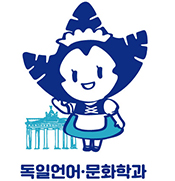 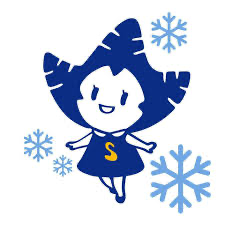 Studentenleben
Die SMWU bietet viele Tagesausflüge innerhalb des Sprachkurses und auch von anderen Organisationen an. Des Weiteren gibt es das Buddy Programm U.R.I, das über das Semester verteilt einige Veranstaltungen vorsieht. Auch innerhalb des Sprachkurses wird das sogenannte Korean Helper Programm angeboten, bei dem man sich anmelden kann, um einen koreanischen Tandempartner:in zugeteilt zu bekommen.
Studentenleben
Es lohnt sich auch, die Abteilung für Germanistik zu kontaktieren. Sie werden sich dann darum bemühen, Tandems zu vermitteln wie auch Tutorienstellen für unsere Studierenden anzubieten. 
Für das Wohnheim muss man sich über die elektronische Bewerbung der Universität anmelden. Man kann angeben, ob man gerne in ein Einzel-, Zweier-, Dreier- oder Vierer-Zimmer möchte. Zu beachten ist, dass das Wohnheim eine Ausgangssperre hat (24-5 Uhr).
FÜR MEHR INFOS UND FRAGEN
Carolina Menges (Carolina.Menges@student.uni-tuebingen.de)
성균관대학교 SKKU
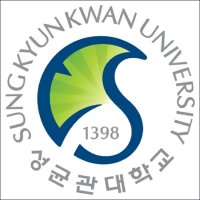 Sungkyunkwan University
International Office:
https://oiss.skku.edu/oiss/index.do
Sprach- und Inhaltskurse
Mit nur acht Wochen sind die Intensivkurse der SKKU die kürzesten im Programm. Es können vier Sprachkurse gebührenfrei besucht werden. 
Der Sprachunterricht zeichnet sich vor allem durch eine gute Strukturierung aus, die es ermöglicht, die Unterrichtsinhalte in diesem komprimierten zeitlichen Format zu vermitteln. Es werden vor allem viele neue Grammatiken geübt. Die SKKU verwendet für ihren Unterricht drei Lehrbücher und zwei Workbooks.
Sprachkurse finden entweder in Seoul Campus oder Suwon Campus statt. Man kann das nicht selbst entscheiden.
Es ist ratsam beim Sprachkurs vom Level 3 anzufangen, obwohl man durch 
   Einstufungstest auf Level 4 nominiert wird. 
Die Inhaltskurse überschneiden sich häufig zeitlich mit den Sprachkursen.  Wer innerhalb des Semesters keinen Inhaltskurs belegen kann, kann dies im International Summer Semester ISS oder dem Winter International Student Experience WISE nachholen. Dort steht ein jährlich wechselndes Kursprogramm zur Auswahl, was neben dem Unterricht auch Ausflüge beinhaltet. 
Mehr Infos über Sprachkurse: https://koreansli.skku.edu/ksli_eng/index.do
FÜR MEHR INFOS UND FRAGEN
Meret Wiegers (meret.wiegers@student.uni-tuebingen.de)
Yonsei University
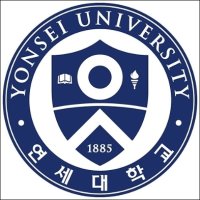 Yonsei University
International Office: http://oia.yonsei.ac.kr/intstd/exOver.asp
Besonderheiten: Angebot nicht für Hauptfach-Studierende im Bachelor geeignet. 
Sprach- und Inhaltskurse
Die gebührenfrei angebotenen Sprachkurse des Korean Language Institute (KLI) sind keine Intensivkurse mit 200 Stunden pro Kurs. Diese Sprachkurse sind für Hauptfachstudenten daher nicht empfehlenswert und sie werden auch nicht für die Yonsei nominiert. Stattdessen findet der Kurs täglich für zwei Stunden statt. Ein hohes Maß an Selbststudium ist notwendig. 
Mehr Infos über Sprachkurse: https://www.yskli.com/hp/main/main.do
Für Nebenfachstudierende oder Studierende anderer Fächer bietet die Yonsei-Universität jedoch ein attraktives Studienangebot. Es muss ebenfalls zu Beginn ein Einstufungstest absolviert werden. Allerdings kann man bis zu zwei Wochen nach Semesterbeginn mit Einwilligung der Dozenten noch das Level wechseln. Die Yonsei University verwendet für den Unterricht ausschließlich die universitätseigenen Bücher. Die Klausuren sind wie der TOPIK-Test aufgebaut, was eine gute Vorbereitung auf den Test darstellt. 
Die Yonsei University ist bei ausländischen Studenten sehr beliebt. Deshalb wird eine ausreichend große Zahl englischsprachiger Kurse zur Verfügung gestellt.
Mehr über Inhaltskurs
Für HF Studierende ist 1 Inhaltskurs verpflichtend! 
Ausnahmen: KU, SKKU, Hanyang
Erste Kurswahl: normalerweise im Februar (kann bei manchen Unis bereits in Deutschland erfolgen)
Bei Problemen/Fragen wendet euch an die Studentenberatung

WICHTIG: sobald ihr die Email-Adresse der Lehrperson habt, schreibt ihn/sie an und fragt ob der Kurs wirklich auf Englisch ist!
2.4. Stipendium
DAAD: wahrscheinlich 1-2 Studierende
Chungnam University: 2 Studierende (kostenloser Aufenthalt im Studentenheim während des ersten Semesters)
Jeonbuk University: 2 Studierende (kostenloser Aufenthalt im Studentenheim während des ganzen Jahres)
Korea University: Global KU Scholarship, 2 Studierende, 성적우수장학금(Für Studenten mit besten Leistungen im Frühlingssemester)
Jahresstipendium des DAAD
Ziel dieses Programms ist es, Studierenden die Möglichkeit zu bieten, im Rahmen eines Studienaufenthaltes an einer anerkannten Hochschule internationale Studienerfahrung im Ausland zu sammeln.
Bewerben können sich qualifizierte Studierende aller wissenschaftlichen Fachrichtungen, die noch keinen ersten Abschluss erworben haben. 
Unter bestimmten Voraussetzungen können sich auch Personen mit 
  ausländischer Staatsangehörigkeit bewerben: Weitere Informationen 
  unter [https://www.daad.de/ausland/studieren/bewerbung/de/59-bew  erbung-um-ein-stipendium/]
Dieses Stipendium gilt für die Dauer, in welcher Sie Kurse im Ausland belegen. Generell ist dies die Dauer von März bis Dezember, also zehn Monate. 
Das Stipendium umfasst die folgenden Leistungen:
Eine monatliche, je nach Gastland festgelegte Stipendienrate(ca. 950Euro im Monat in Korea),
Reisekostenzuschuss je nach Gastland, Leistungen zur Kranken-, Unfall- und Privathaftpflichtversicherung. 
Studierende müssen sich zum Zeitpunkt der Bewerbung mindestens im zweiten Semester bzw. in der zweiten Hälfte des ersten Studienjahres an einer staatlichen bzw. staatlich anerkannten Hochschule in Deutschland befinden. 
Für ausführliche Informationen siehe
    [daad.de/go/stipd50015536 [/go/stipd50015536]
2.5. Exkursionen und Vorträge
Historische Exkursion in Chungdong(정동) und Pukchon(북촌) im Fruehling
Besuch der Königlichen Grabstätte
Bergwandern in Pukhansan(북한산)
DMZ-Besuch in Cholwon
Exkursion nach Andong oder Busan oder Ganghwa
KBS-Besuch
Museumsbesuch: 국립박물관, 민속박물관, 대한민국역사박물관, 서울역사박물관
Templestay(진관사)
NGO-Besuch: PSPD(참여연대)
Verschiedene Vorträge
3. National Health Insurance
verpflichtend bei einem D-2 Visum (über 6 Monate Aufenthalt)
automatische Registrierung bei Beantragung der RC
monatlich: 56,030 Won seit 01.03.2022
Krankenhausaufenthalt, ärztliche Behandlung, Pflege bei Erkrankung, Gesundheitscheck
Möglichkeit der Befreiung: 
- Vertrag mit der dt. Versicherung auf koreanisch übersetzt
- muss 1000 Euro abdecken
- Liste aller Dinge die abgedeckt werden
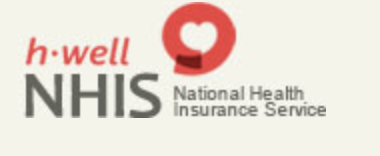 4. [COVID-19] Informationen
4.1 Vor der Einreise 
Direktflug buchen 
Coronatest(PCR oder Anti-Gen Schnellest), Impfnachweis
Ansprechpartner in Korea 
SIM Karte organisieren
Q-Code: Vor der Abreise in das Q-Code System eintragen
https://cov19ent.kdca.go.kr/cpassportal/biz/beffatstmnt/main.do?lang=en
Wichtig: Derzeit besteht keine Quarantänepflicht mehr
Stand der Information: Januar 2022
4.2 Einreise
Am Flughafen in Korea

Dokumente jeglicher Art ausgedruckt und griffbereit  haben (persönliche und Uni Dokumente)
koreanische SIM Karte & Nummer (Falls nicht vorhanden, meine Telefonnummer als Kontaktperson angeben)
Fieber am Flughafen: extra Unterkunft & Test
5. Hinweise & Tipps
Das ist ein akademisches Auslandsjahr, ihr seit hier zum Studieren, vergesst das nicht 
Bemüht euch früh genug um ein Praktikum, es lohnt sich 
Das Auslandsjahr ist nicht einfach, es kann sehr stressig werden und viele kommen an ihre Grenzen    Zeit gut einteilen, Ziel vor Augen haben 
Ihr seid in Korea: sprecht die Sprache, involviert euch in die Kultur, in Clubs, nutzt eure Möglichkeiten hier
TUCKU
Vielen Dank 
für Ihre Aufmerksamkeit!
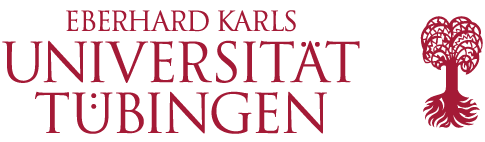